CONSIGLIO COMUNALE DEI RAGAZZI
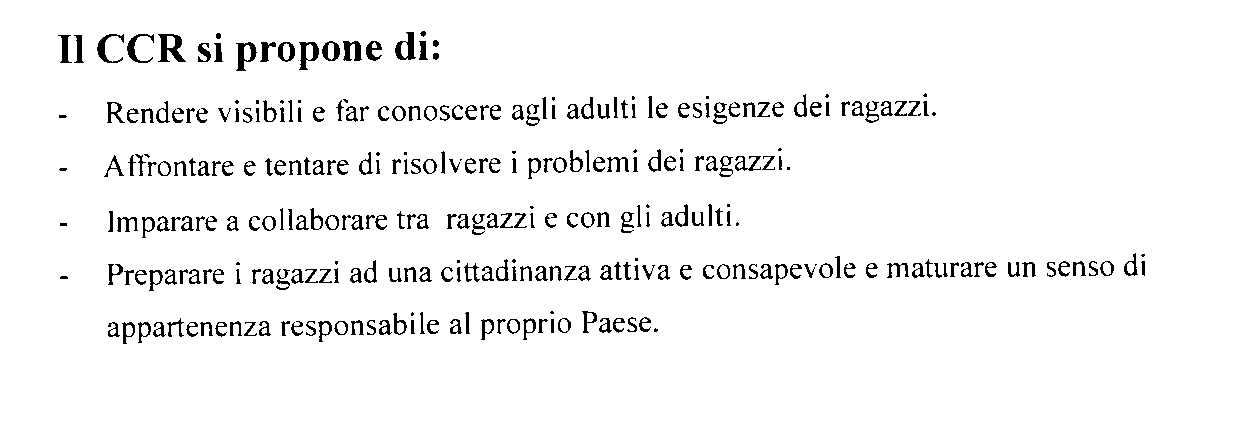 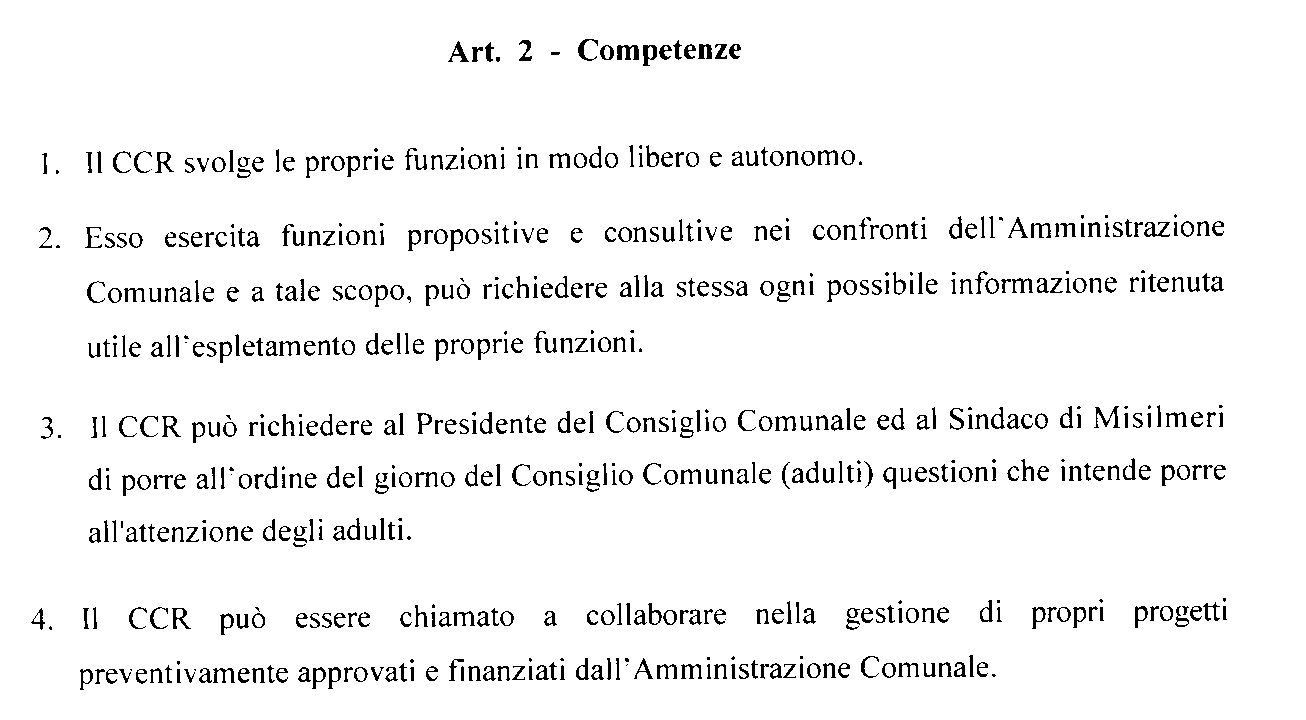 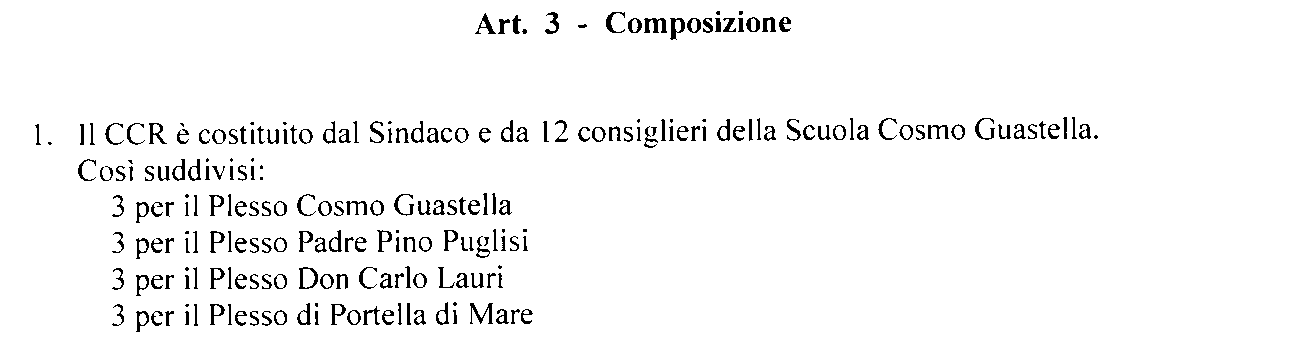 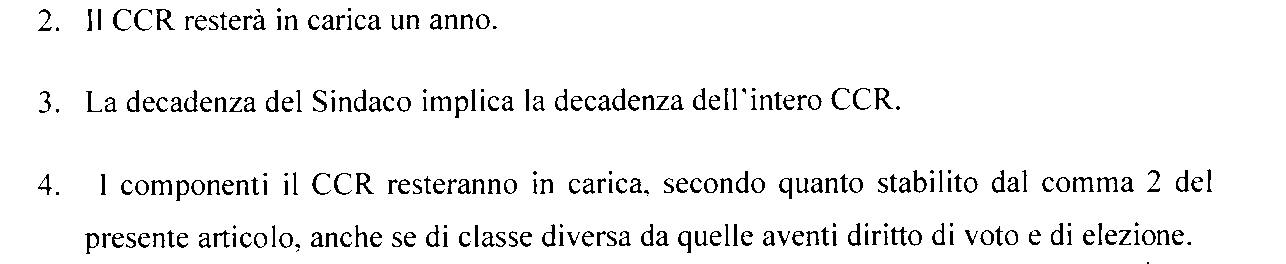 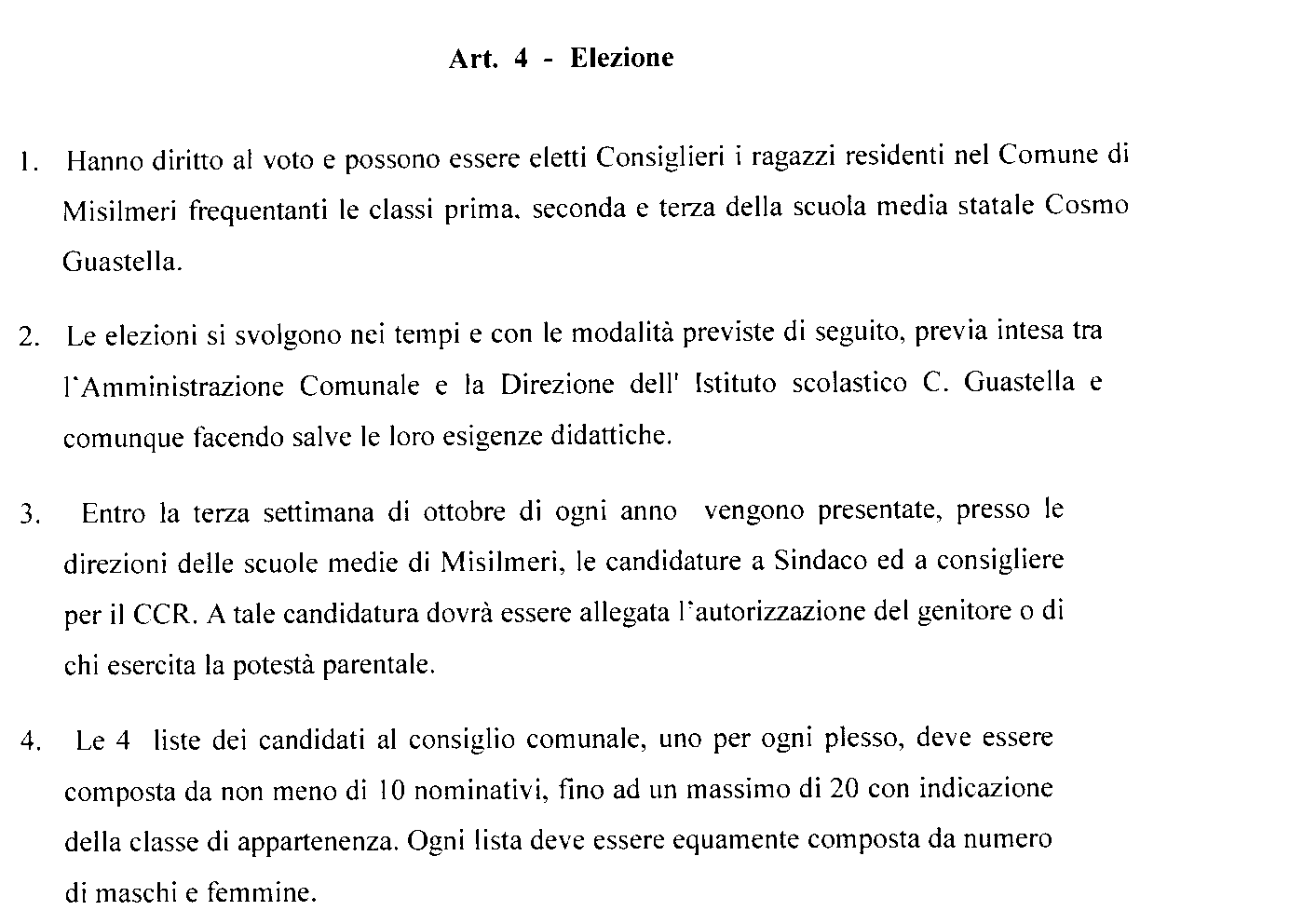 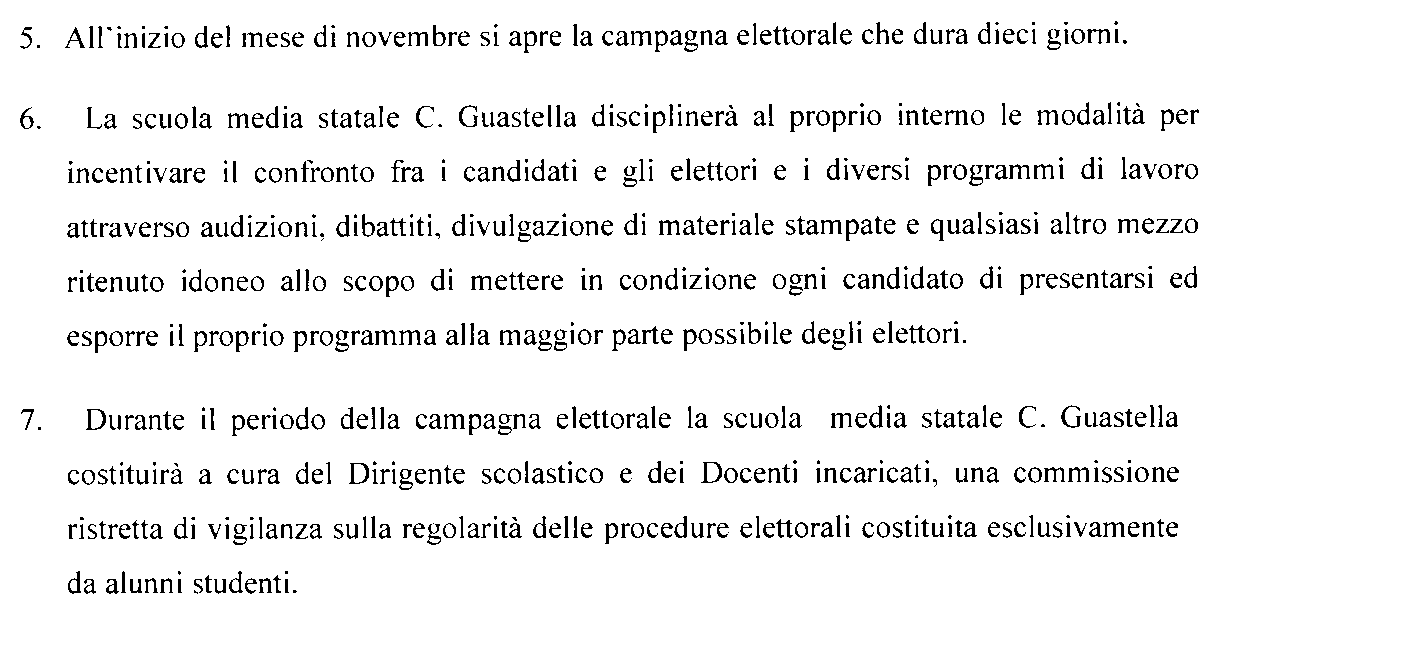 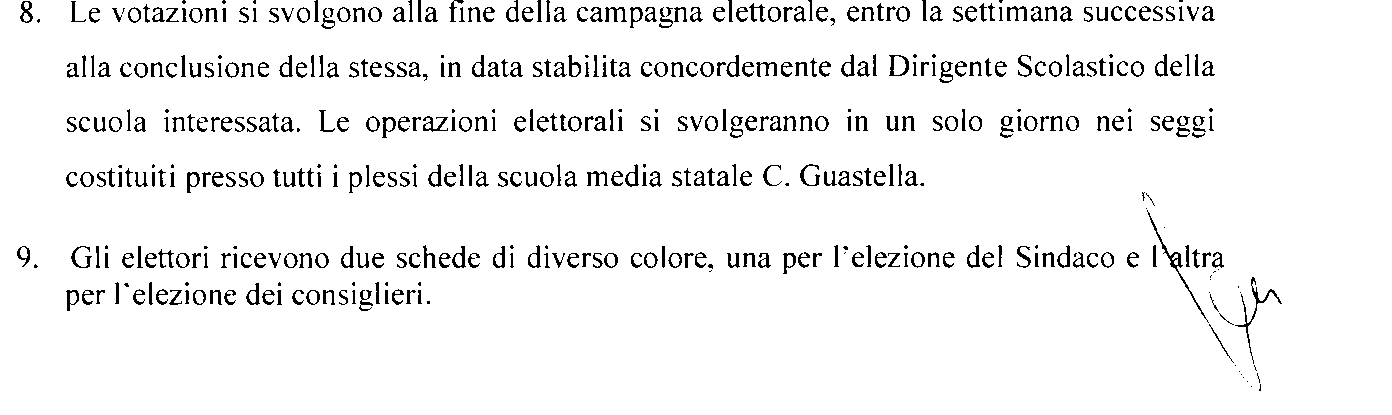 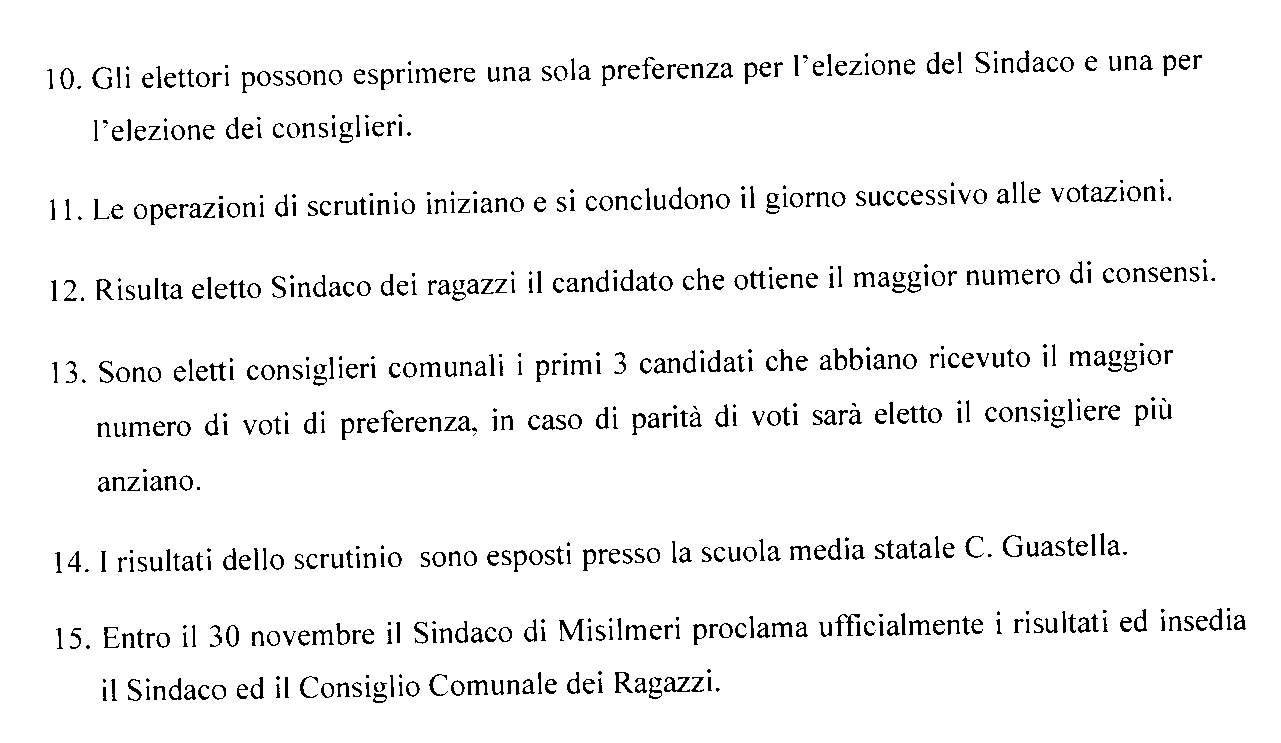 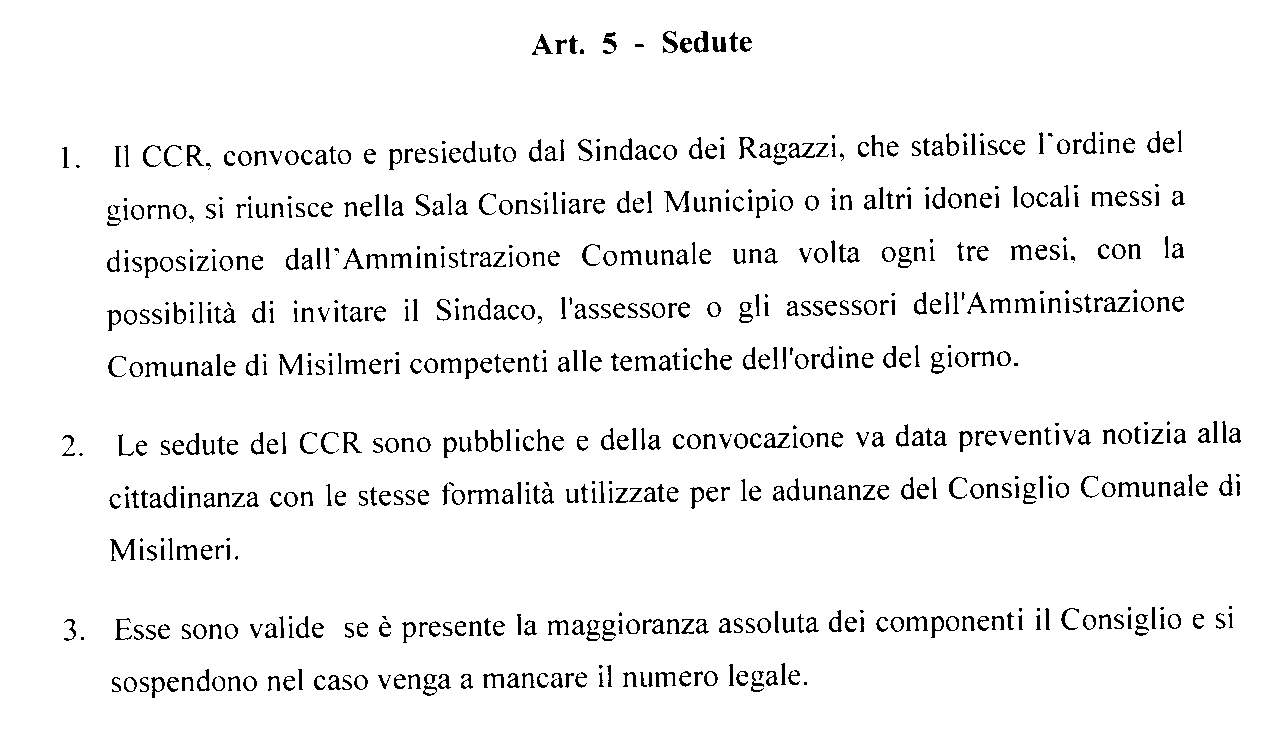 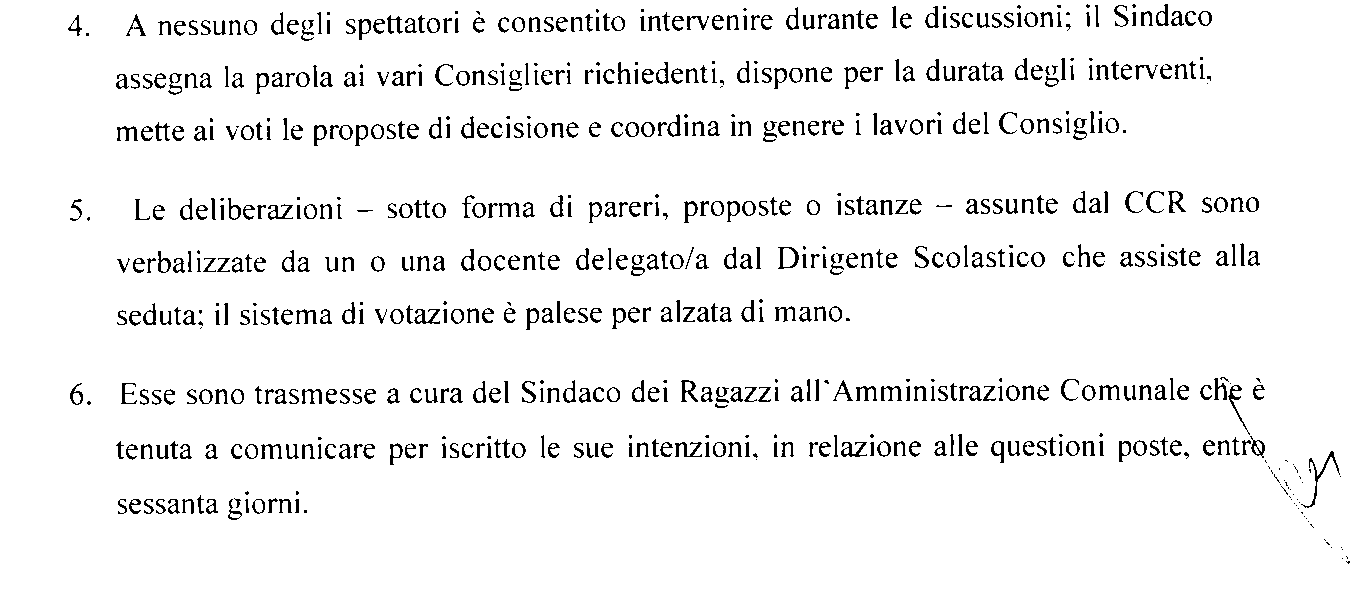 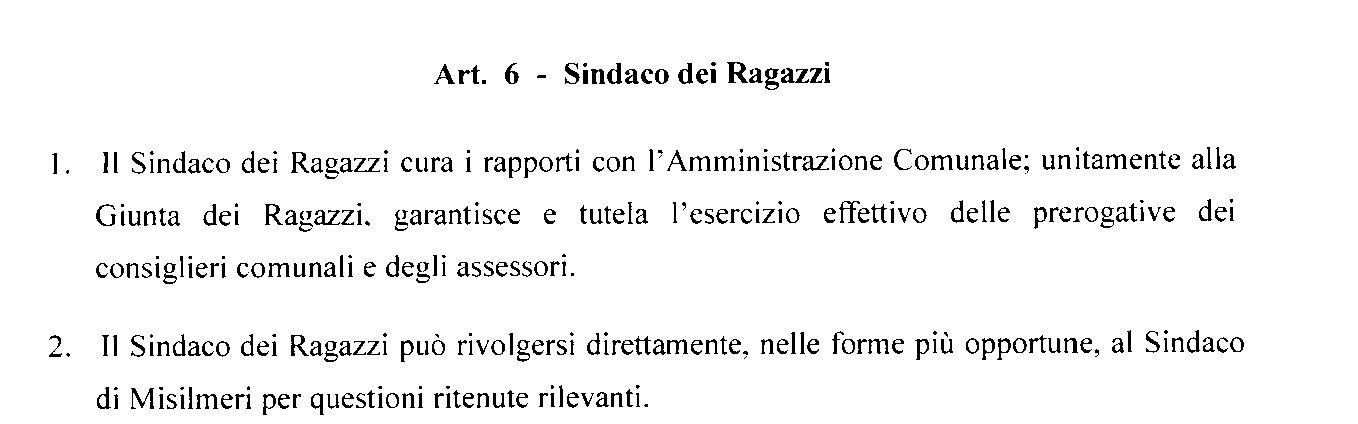 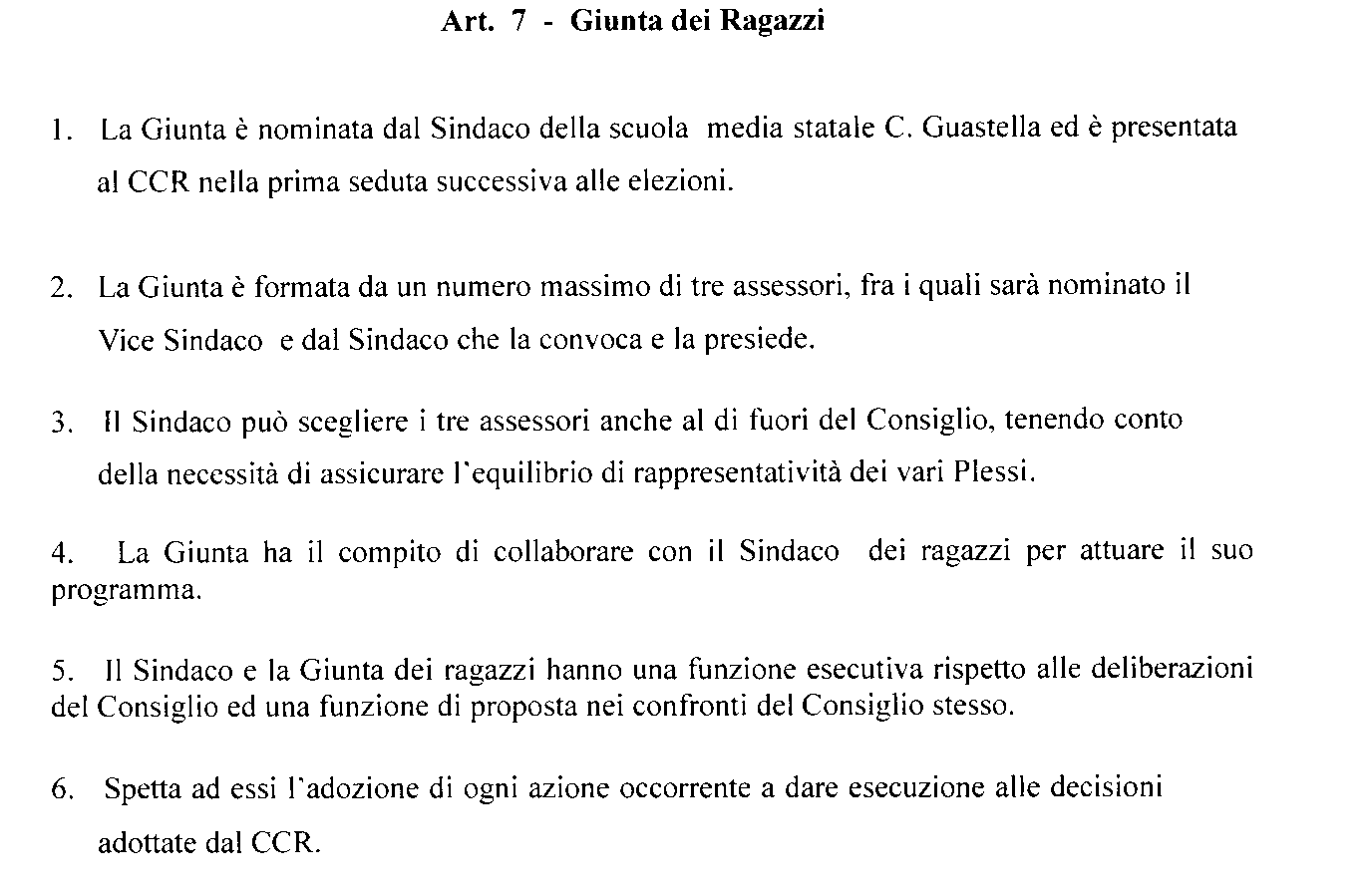 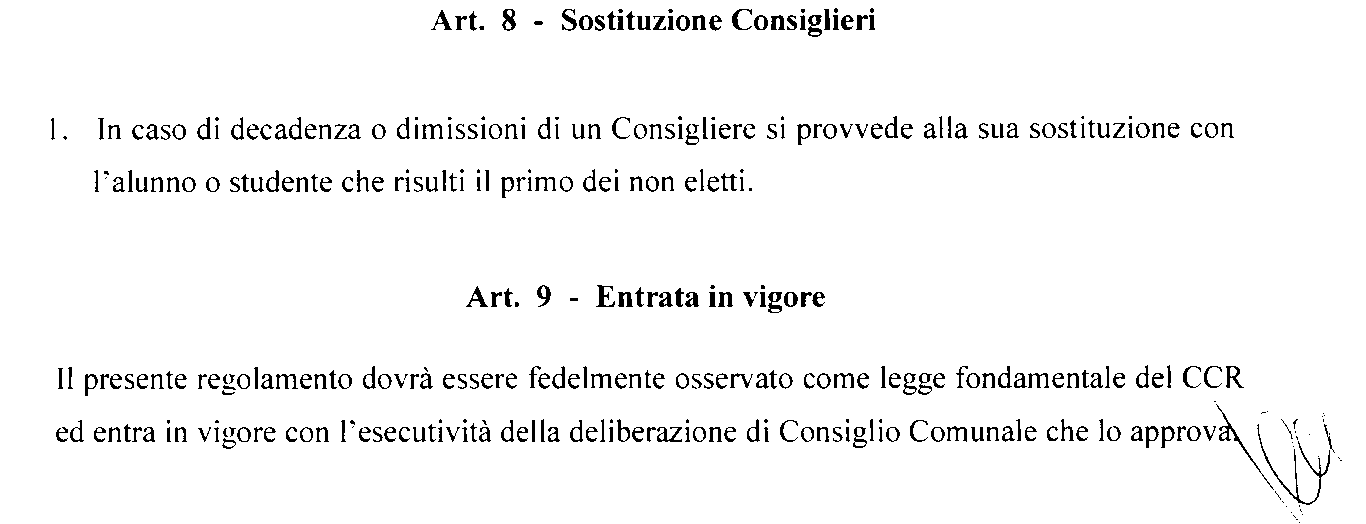 Rientrano nella competenza del CCR specifiche attribuzioni nelle seguenti materie: 

SCUOLA

 AMBIENTE

CULTURA E SPETTACOLO TEMPO LIBERO

 AGGREGAZIONE GIOVANILE

 SPORT

SOLIDARIETA’ E SERVIZI SOCIALI

 SICUREZZA

 INFORMAZIONE-COMUNICAZIONE